Samarpan Website
Ecological Awareness 
1996 to 2018
Ecological Awareness Programme
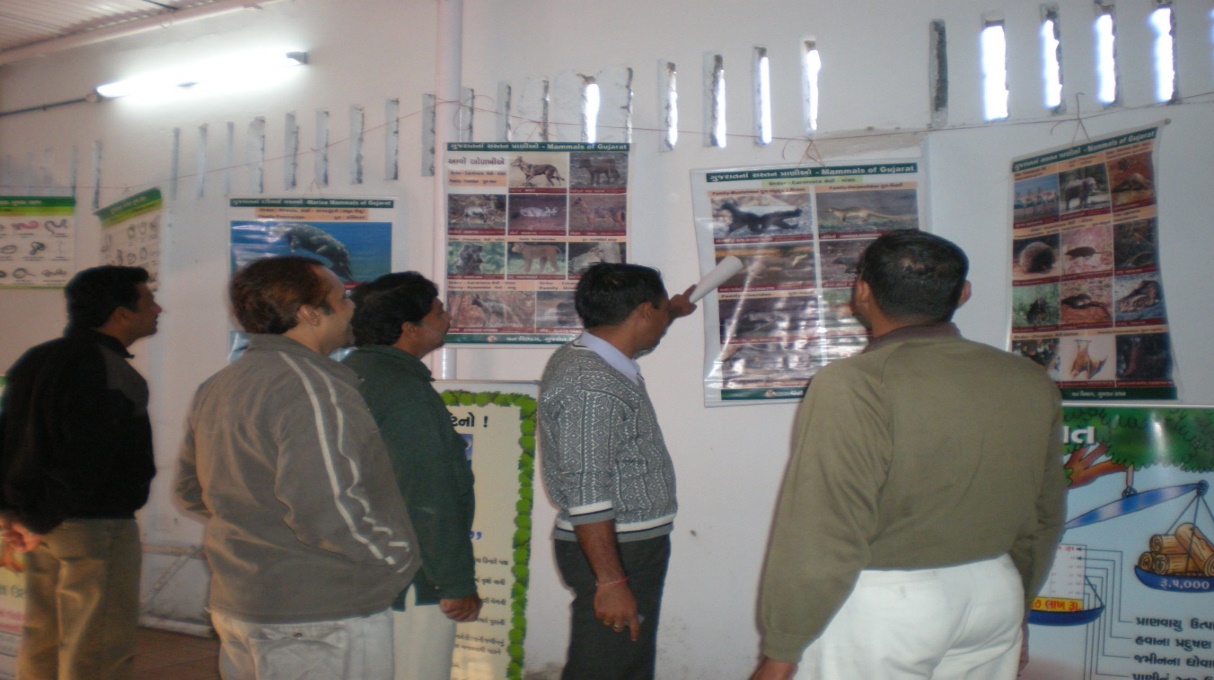